Wida Standards Framework
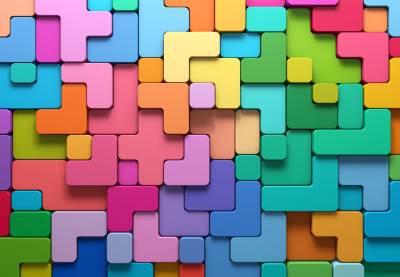 Instructional Strategies to Meet Academic Language Expectations
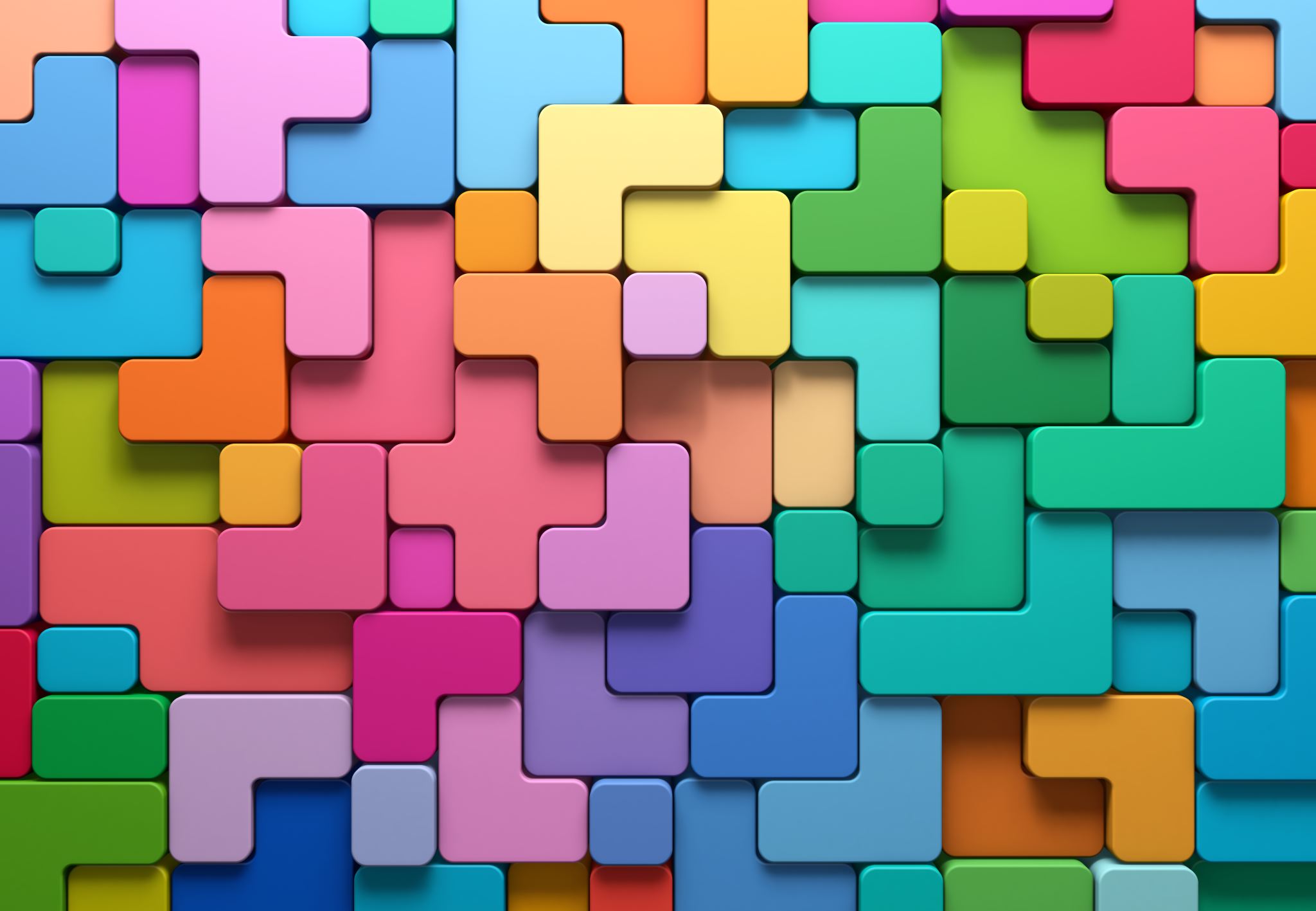 Katherine Perry
ESL Instructor
Arlington Community Schools
Shelly Misenheimer
ESL Instructor
Collierville Schools
Essential Learning Questions
WIDA:The Big Ideas
Source: https://wida.wisc.edu/teach/standards/eld
[Speaker Notes: Focus: Integration of content & language
Functional Approach: the purposeful use of language for a given task
KLU: summarizes the prominent language across all content areas/helps to organize & coordinate instruction
Reflect high level language in the educational setting
Narrate: real or imaginery
Inform: conveys factual information (categorize, compare/contrast, 
Explain: accountable talk, sequencing, synethesis 
Argue: develop a claim/counterclaim, critical response, book review, defend their opinions
***Highlights the most prominent language across grade levels & domains]
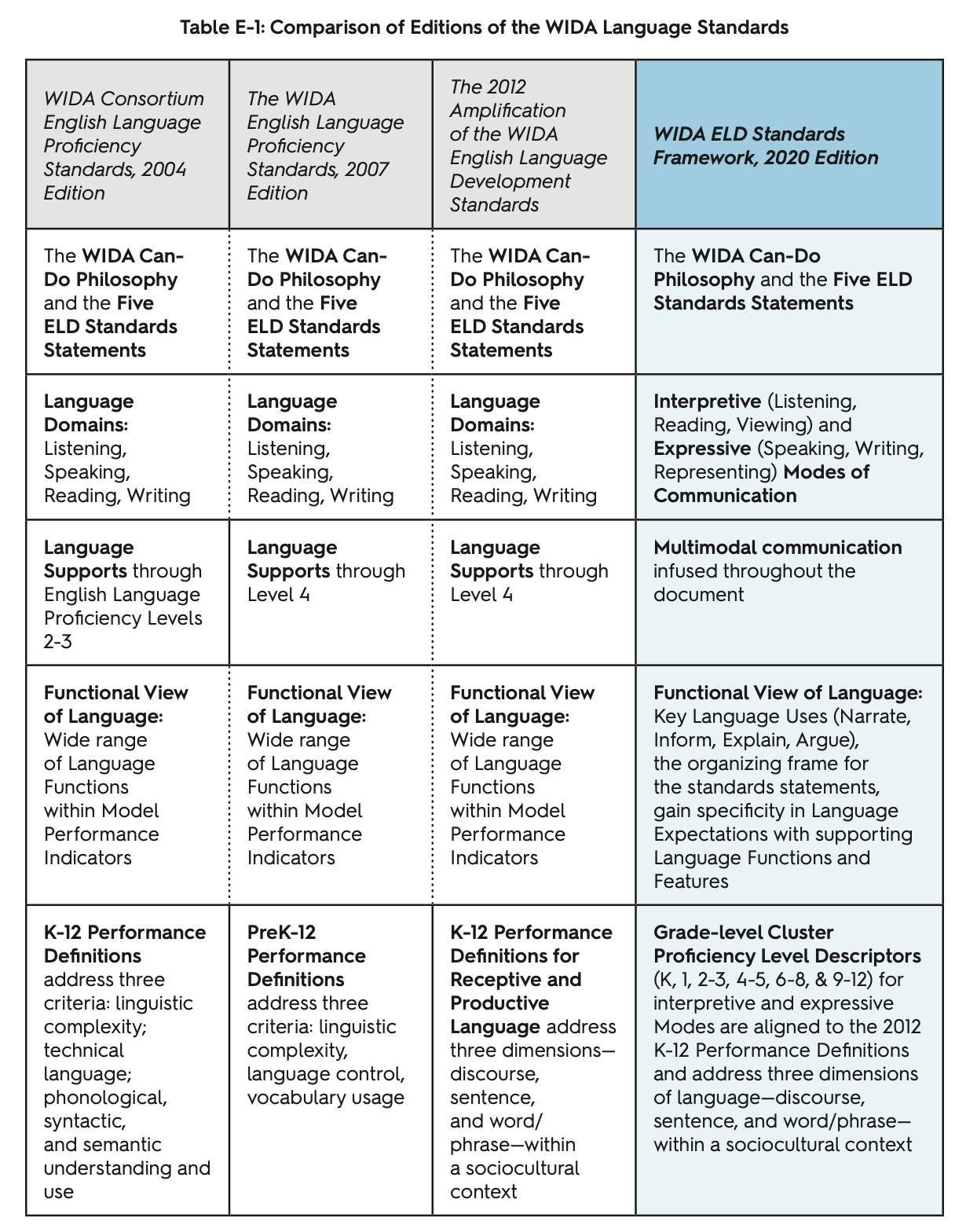 Comparison of ELDA Framework Standards
Source: https://wida.wisc.edu/sites/default/files/Website/Teach/ELDstandards/AppendixE-Standards-Edition-Comparision.pdf
[Speaker Notes: What hasn’t changed: CanDo Philosophy, emphasize on assets & potential of MLLs, 5 WIDA ELD standard statements, 6 levels of language proficiency, & the grade clusters.]
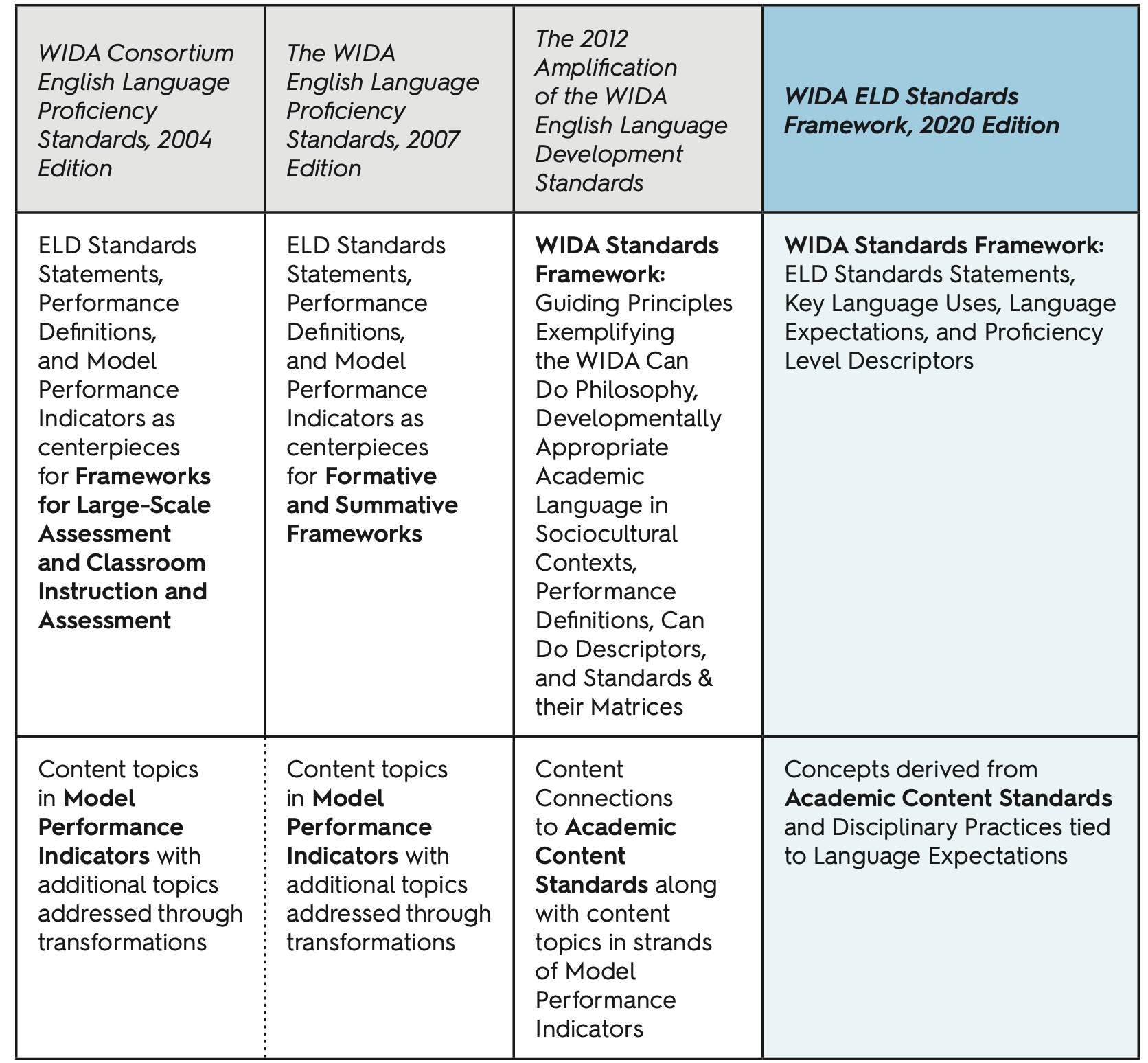 Comparison of ELDA Framework Standards
Source: https://wida.wisc.edu/sites/default/files/Website/Teach/ELDstandards/AppendixE-Standards-Edition-Comparision.pdf
[Speaker Notes: Changes: Key Language Uses – Narrate, Inform, Explain, Argue
Language Expectations & Proficiency Level Descriptors]
Form, Function, & Social Context
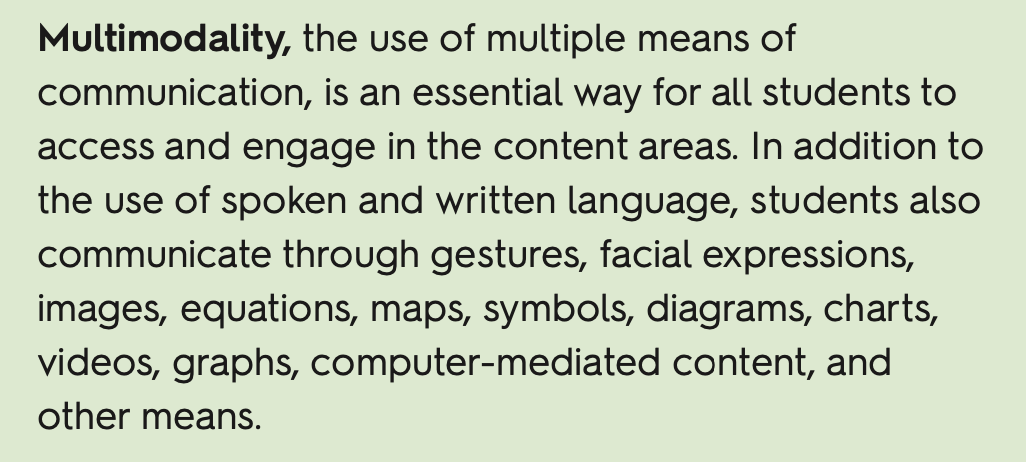 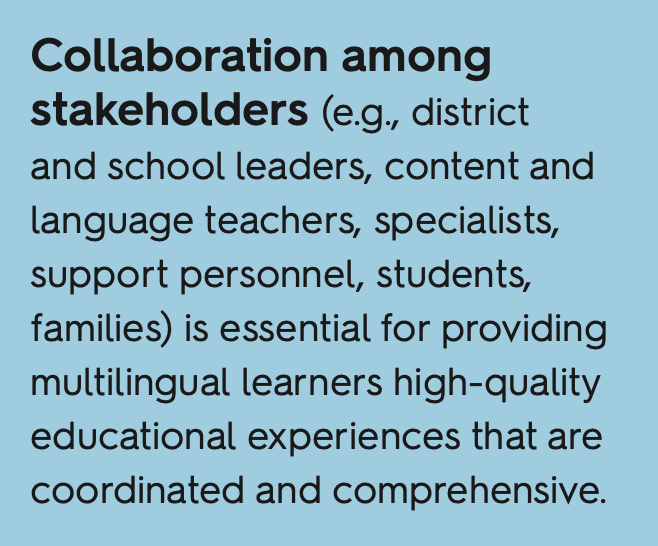 [Speaker Notes: Multimodality allows all students to use multiple means to engage, interpret, represent, act, and express their ideas in the classroom. For example, as students read, they also might refer to illustrations or diagrams, and as students write, they might also represent their ideas numerically or graphically. 
Collaboration
Functional Language Approach: . The explicit teaching of how language works can help multilingual learners expand what they can do with language, thereby growing their language toolbox. The result is that students become increasingly aware and strategic in their use of language to negotiate meaning and achieve their purposes in various contexts. 
Which communication lends itself to multimodal communication?]
Halliday’s Language Functions
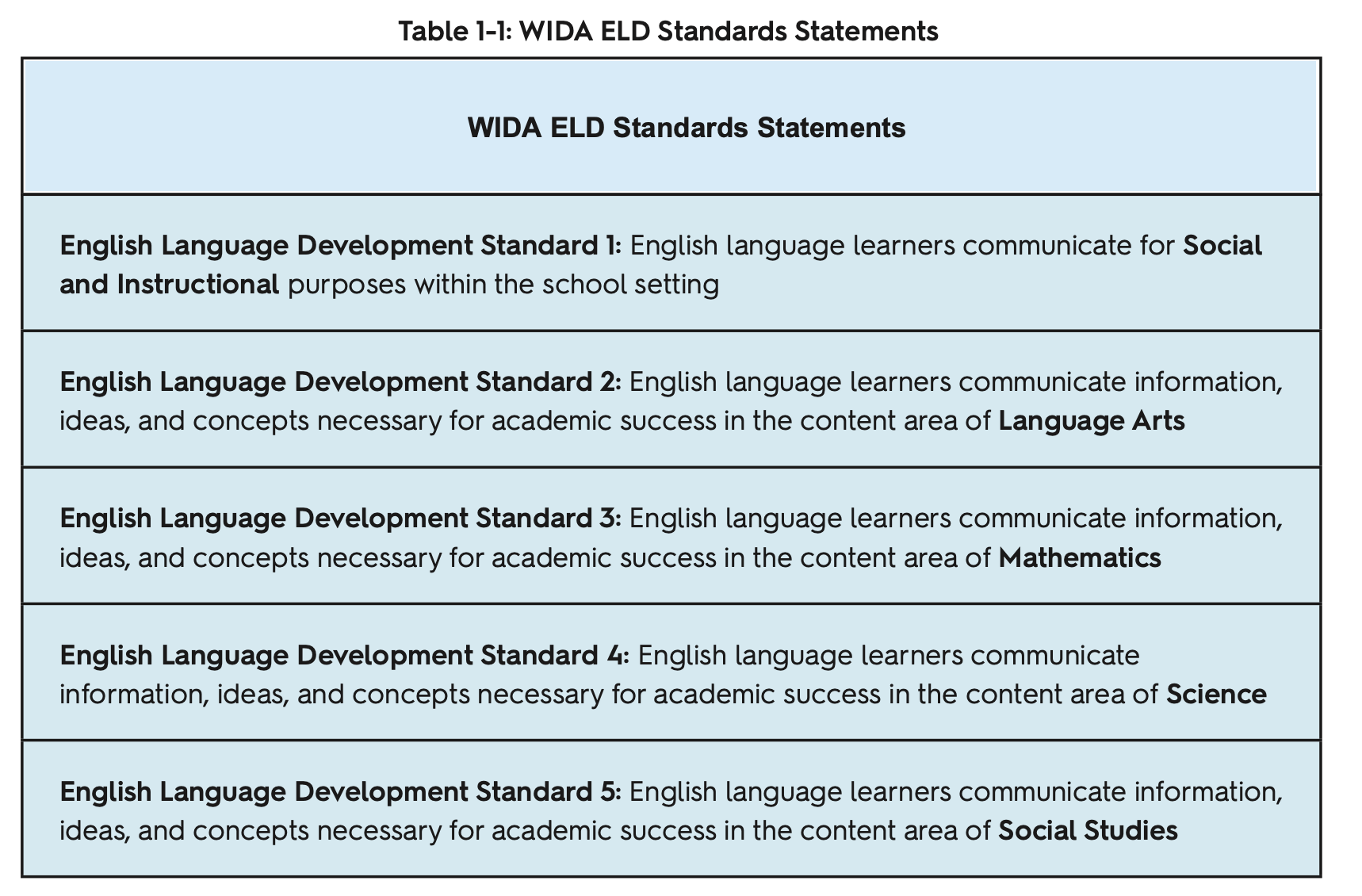 WIDA Standards Deconstructed
[Speaker Notes: adding new and expanded resources to address updates in policy, theory, and practice.
Emphasis on the for due to the functional approach
Language for thinking & producing in the content area
Standard 1 is a precursor to learning content specific language
Purpose driven language]
Breaking Down The Standard
Simplifying the Process
How does WIDA complement and integrate with Common Core or your State Standards?

What are MPIs? How do I apply them within content lessons?
[Speaker Notes: MPIs are Model Performance Indicators that describe how MLLs/ELLs at their proficiency level can meet the demands of the task. They are content objectives that are differentiated.]
Discourse, Form, & Vocabulary Usage
Utilizing CanDo Descriptors for Differentiated Instruction
[Speaker Notes: Utilize your can do descriptors to move your students to the next level through scaffolding & differentiated instruction]
[Speaker Notes: Utilize your can do descriptors to move your students to the next level through scaffolding & differentiated instruction]
Old School Lesson Template
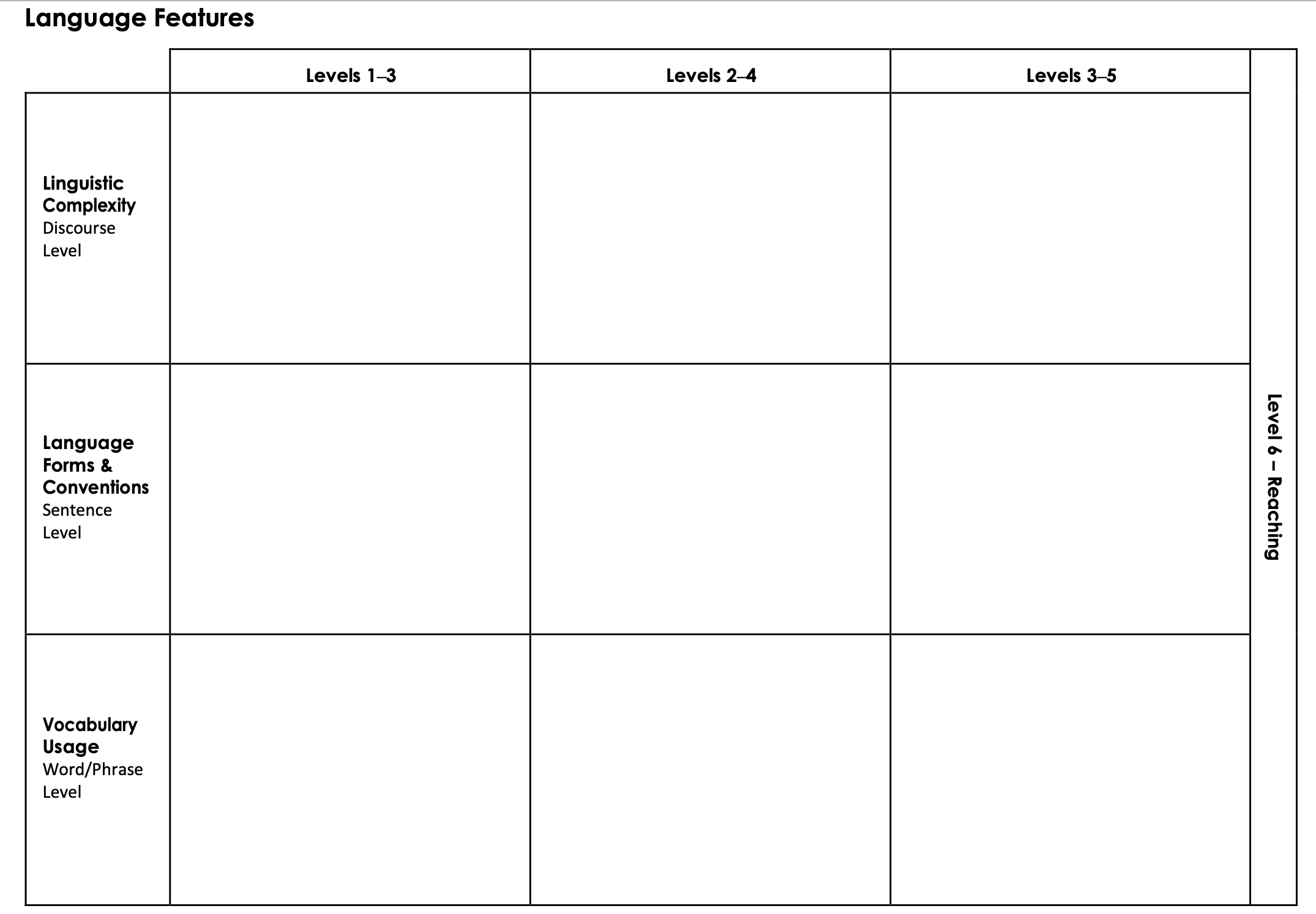 Standards Satchel/2020 Digital ExplorerAccessible via WIDA Website or Standards Satchel
https://satchel.commongoodlt.com/97c883b4-8590-454f-b222-f28298ec9a81/9dc93cbf-32e9-4f0f-9ac8-5ebd1416ceb8/139
Works Cited
https://wida.wisc.edu/sites/default/files/resource/WIDA-ELD-Standards-Framework-2020.pdf
https://www.youtube.com/watch?v=9hekJsCOHLU
https://www.youtube.com/watch?v=E794aTuyHng
https://www.youtube.com/watch?v=K49p3vl_5Zk
https://satchel.commongoodlt.com/97c883b4-8590-454f-b222-f28298ec9a81/b260f90e-de59-4c32-83c0-023d6254333e/3). Pearson. 
Peregoy, S.F., Boyle, O.F., & Amendum, S.J. (2023). Reading, writing, and learning in ESL: A Resource book for teaching K-12 multilingual learners (8th ed). Pearson.
Wisconsin Center for Education Research. (2020). WIDA English Language Development Standards Framework, 2020 Edition Kindergarten—Grade 12. Madison; Board of Regents of the University of Wisconsin System.